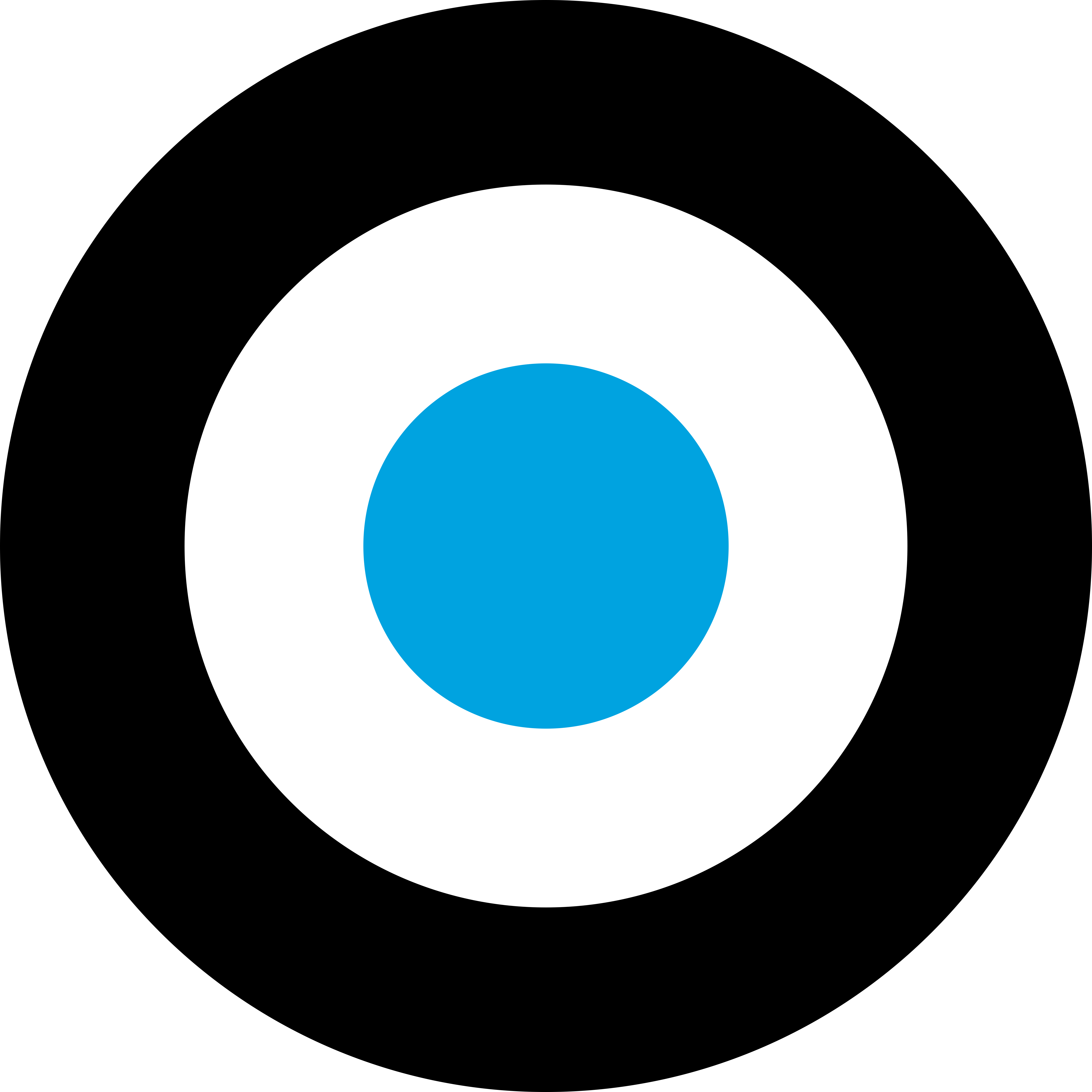 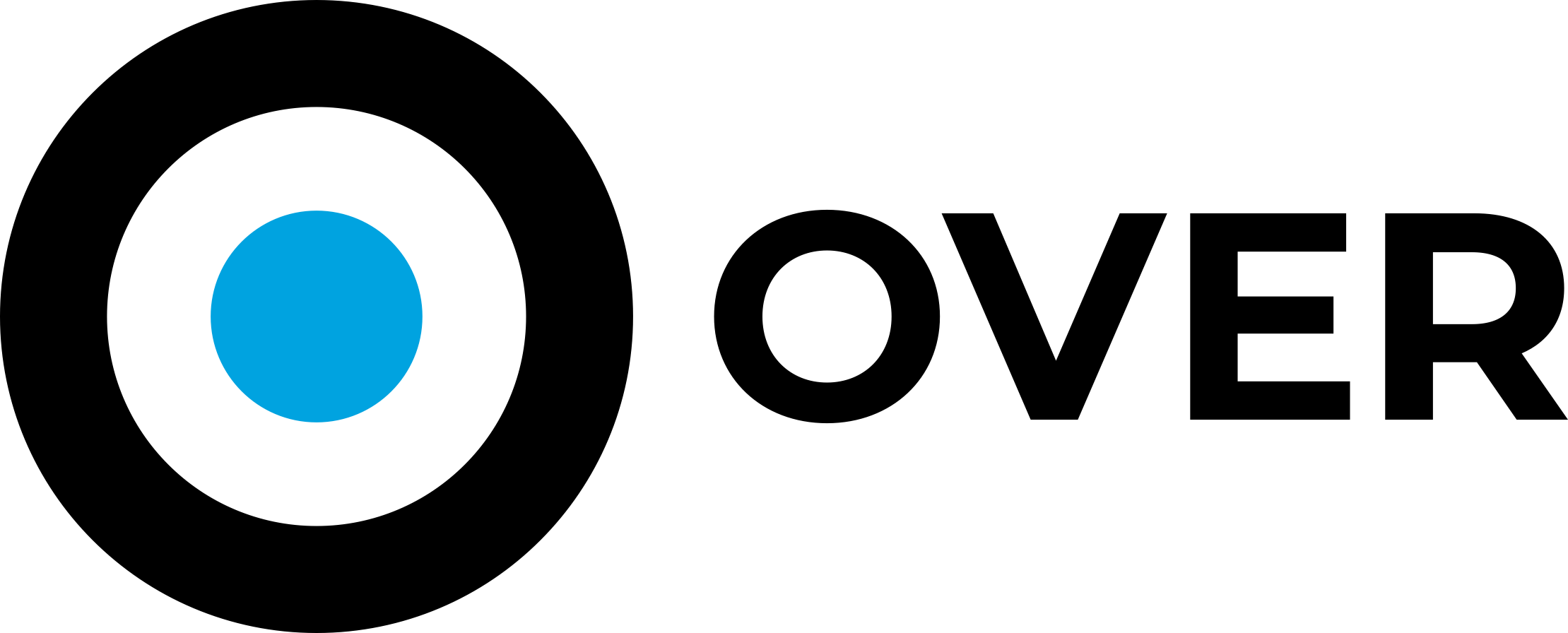 Lorem ipsum
Title
Subtitle
Lorem ipsum dolor sit amet, consectetur adipiscing elit, sed do eiusmod tempor incididunt ut labore et dolore magna aliqua. Ut enim ad minim veniam, quis nostrud exercitation ullamco laboris nisi ut aliquip ex ea commodo consequat. Duis aute irure dolor in reprehenderit in voluptate velit esse cillum dolore eu fugiat nulla pariatur. Excepteur sint occaecat cupidatat non proident, sunt in culpa qui officia deserunt mollit anim id est laborum.
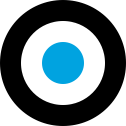 Our vision
The leading technologies for a sustainable tomorrow.
Our goal was always to re-define the state of art of every technology we develop, this is why we say “the leading technologies”. We don’t want to have any limit in the scope we cover, but whatever we do must give a positive contribution to the global sustainability…and every time we innovate something we want that this must go to happen in the next future, this is why we said “sustainable tomorrow”.
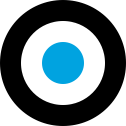 History
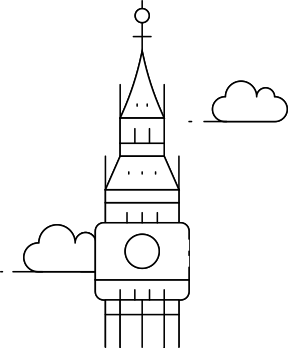 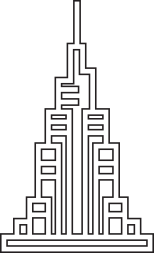 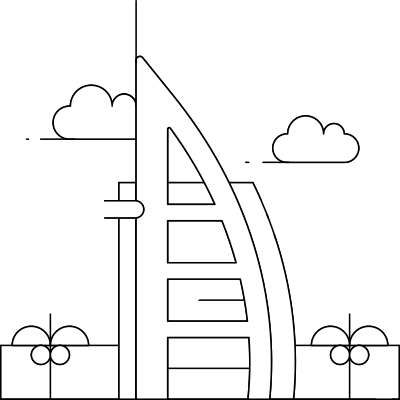 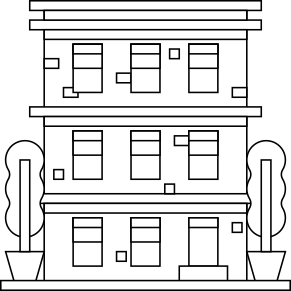 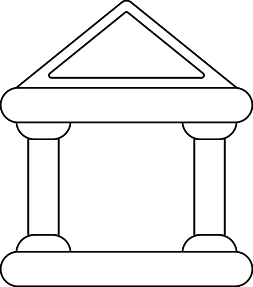 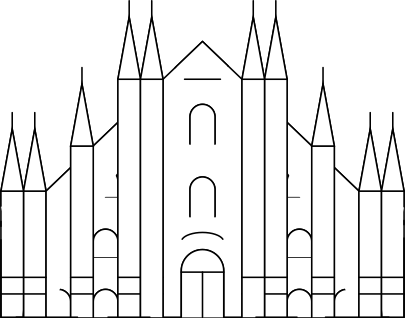 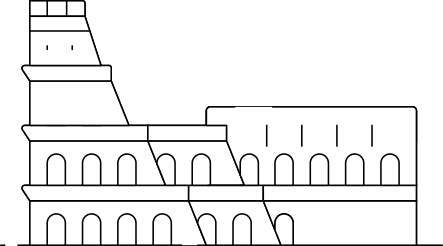 2012
2013
2016
2018
2019
2021
2022
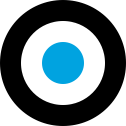 OVER takes its first steps from the labs of La Sapienza in Rome
Partnership with DUTCO
Group in the UAE
OVER enters the banking market by becoming its leader
Dubai HQ opening
London HQ opening
Milan HQ opening
OVER’s market launch
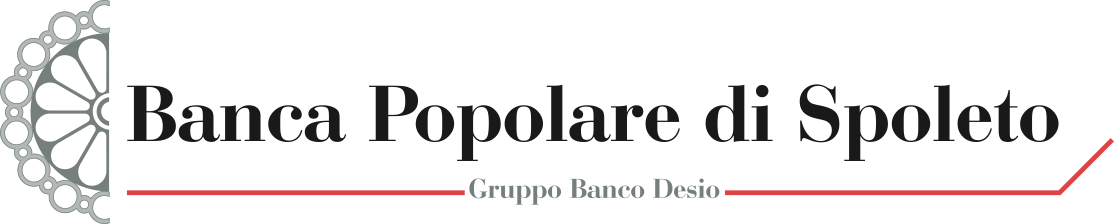 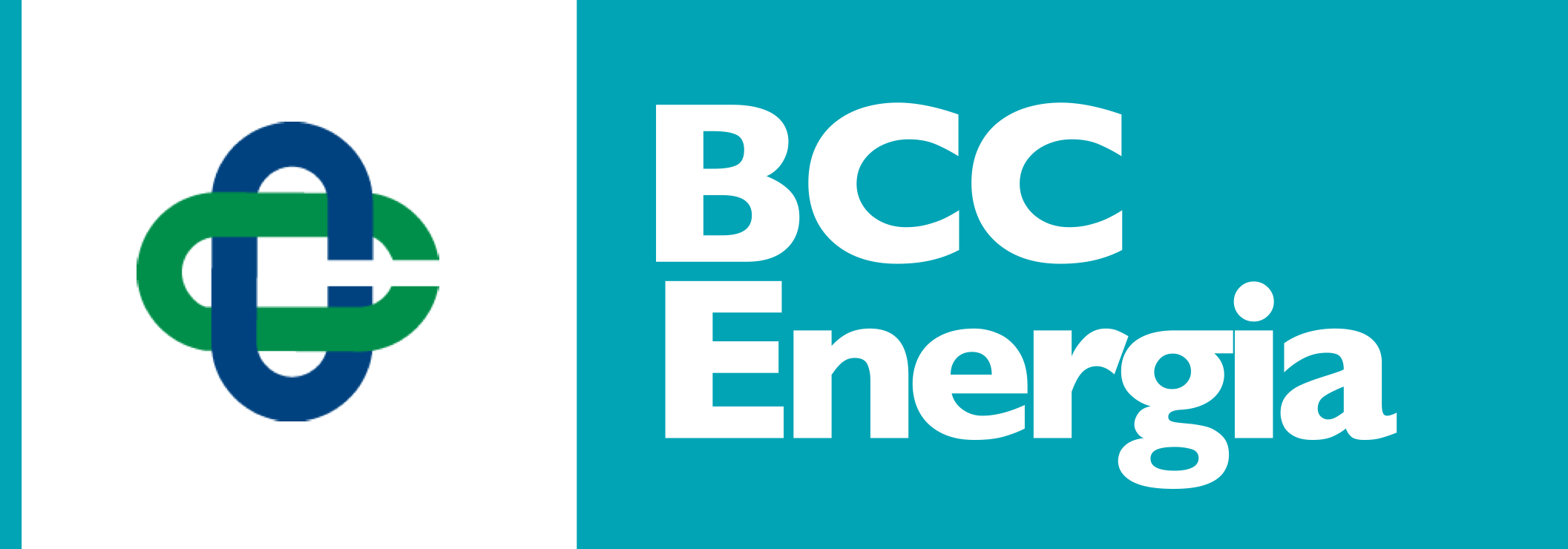 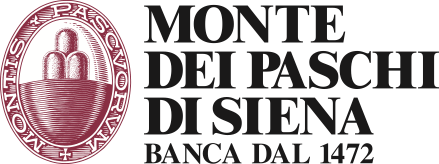 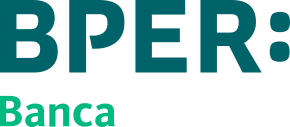 Clients & Partners
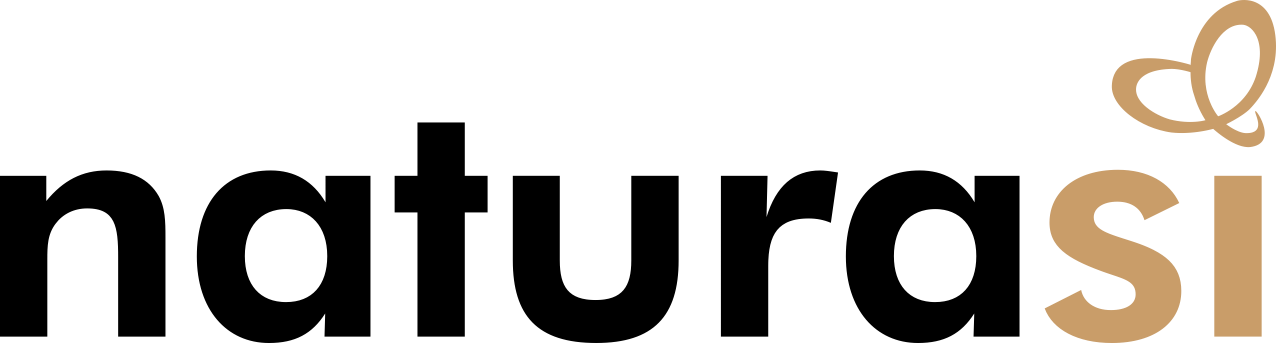 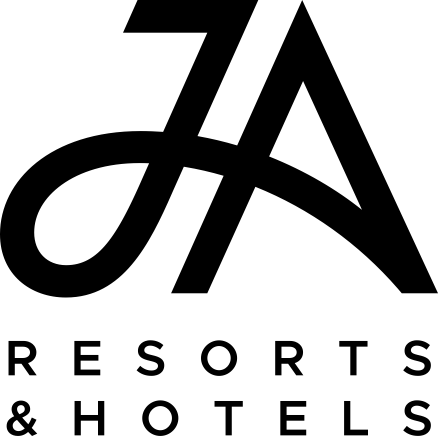 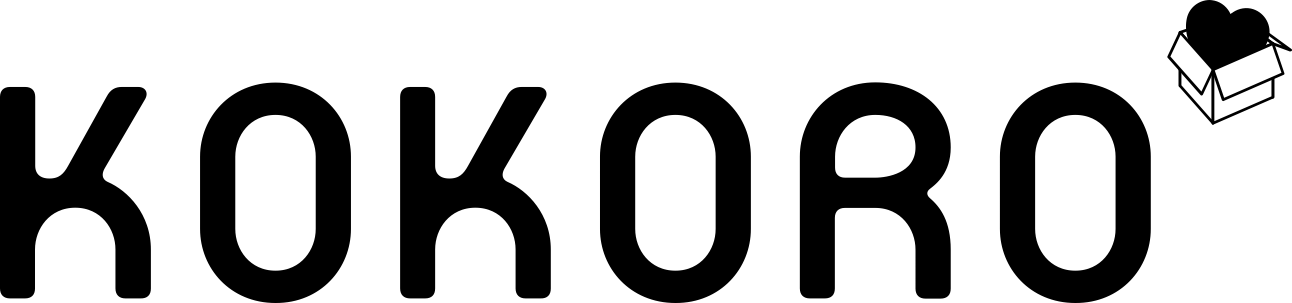 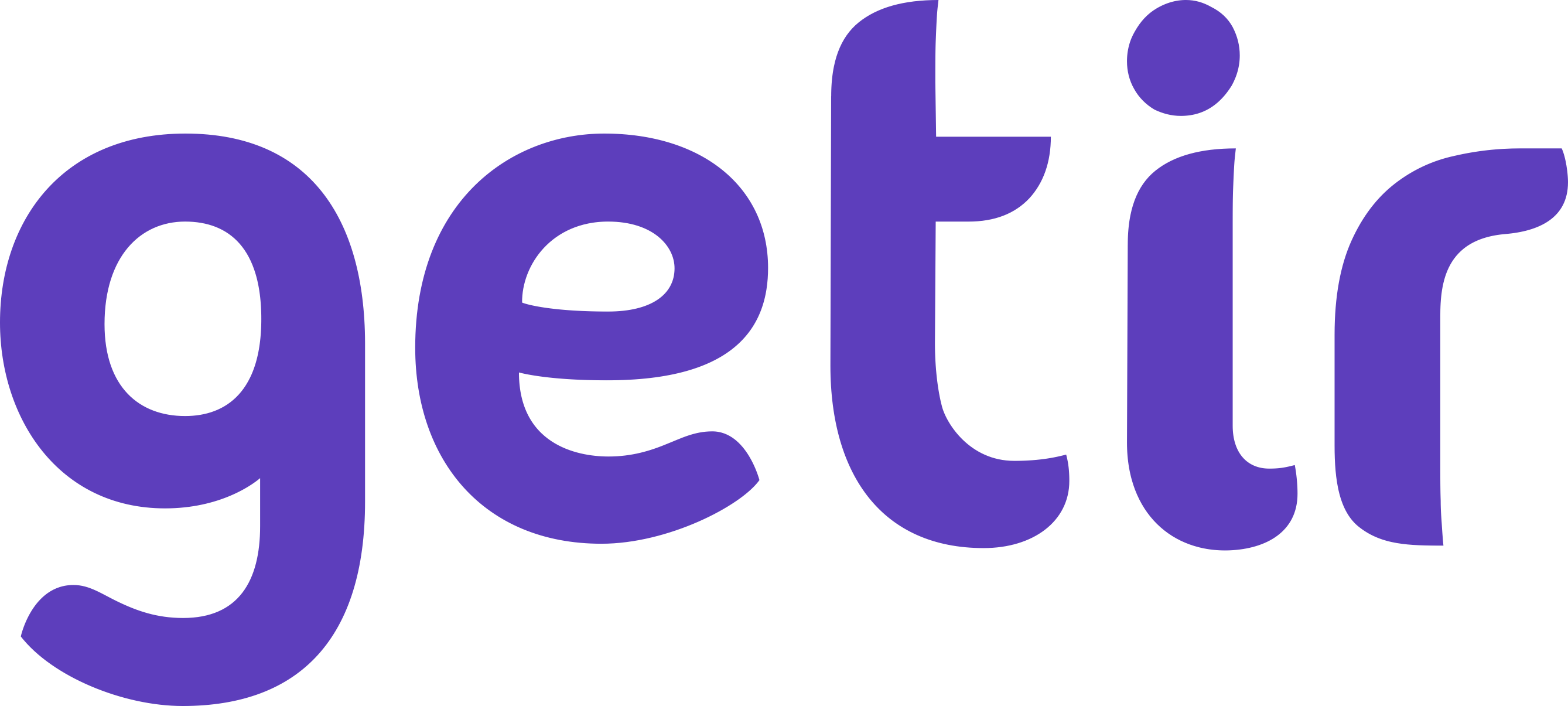 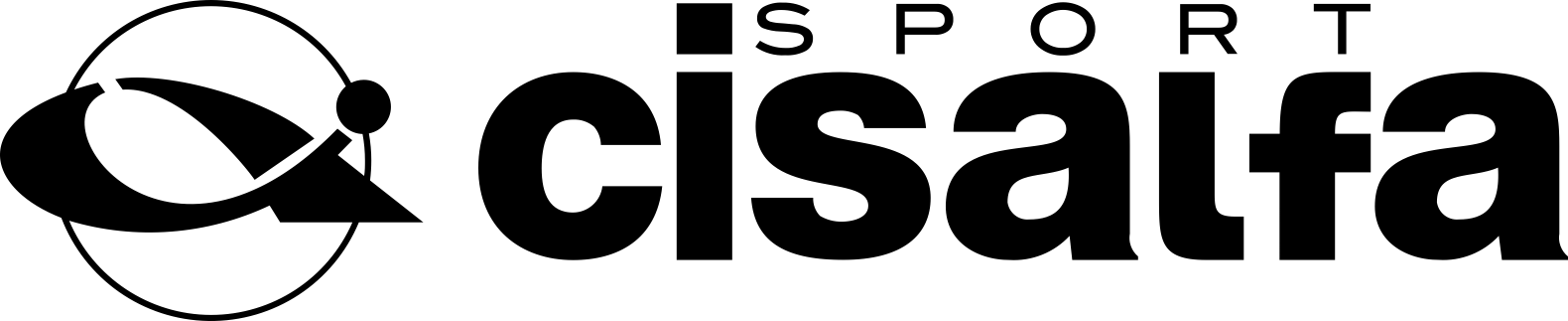 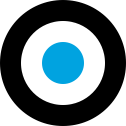 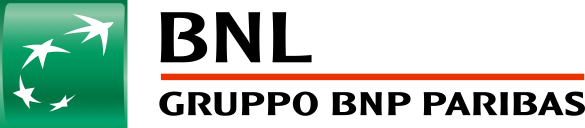 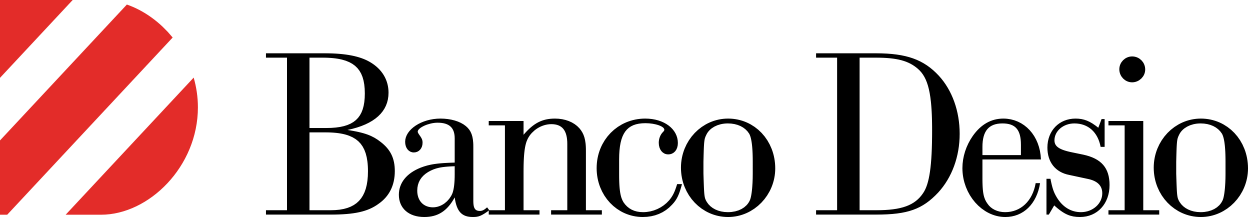 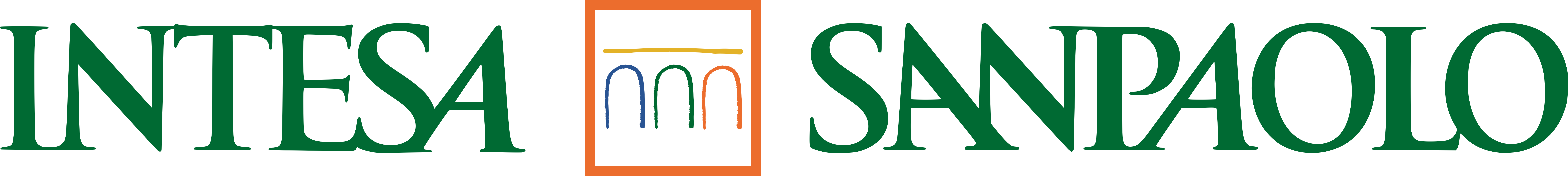 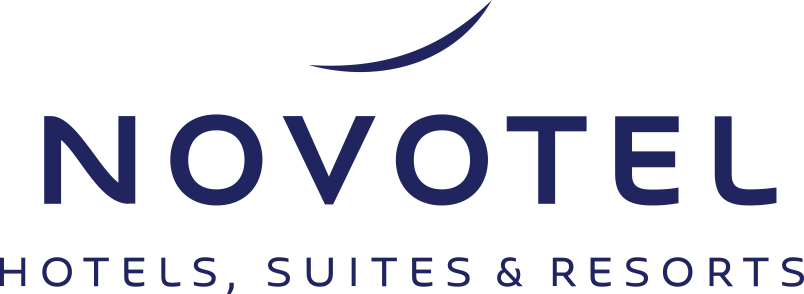 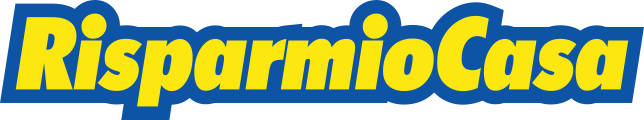 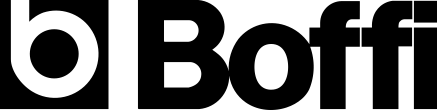 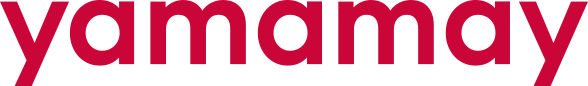 SW per remote control and energy efficiency
All in one  web app to manage health risk associate to air quality
Products
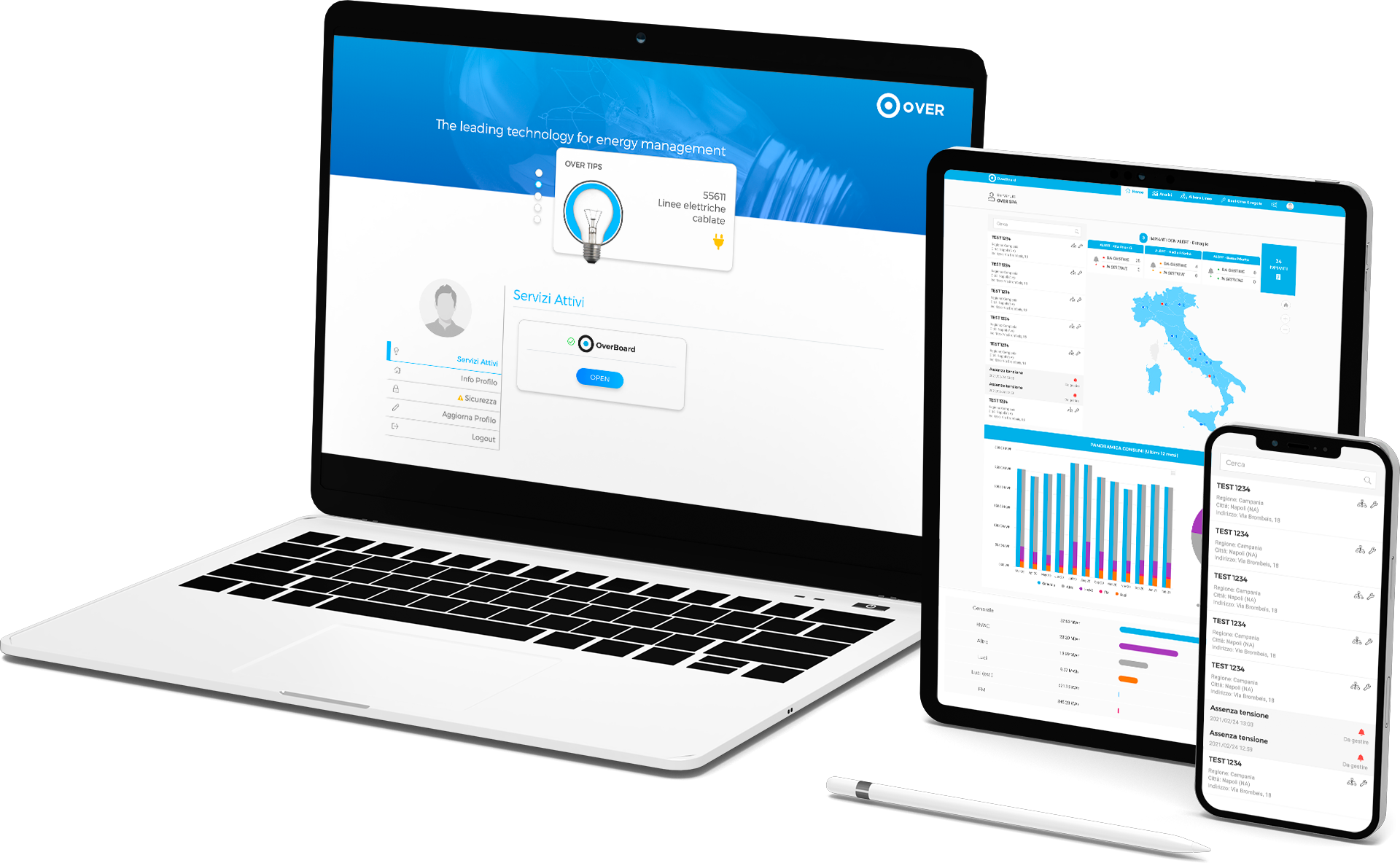 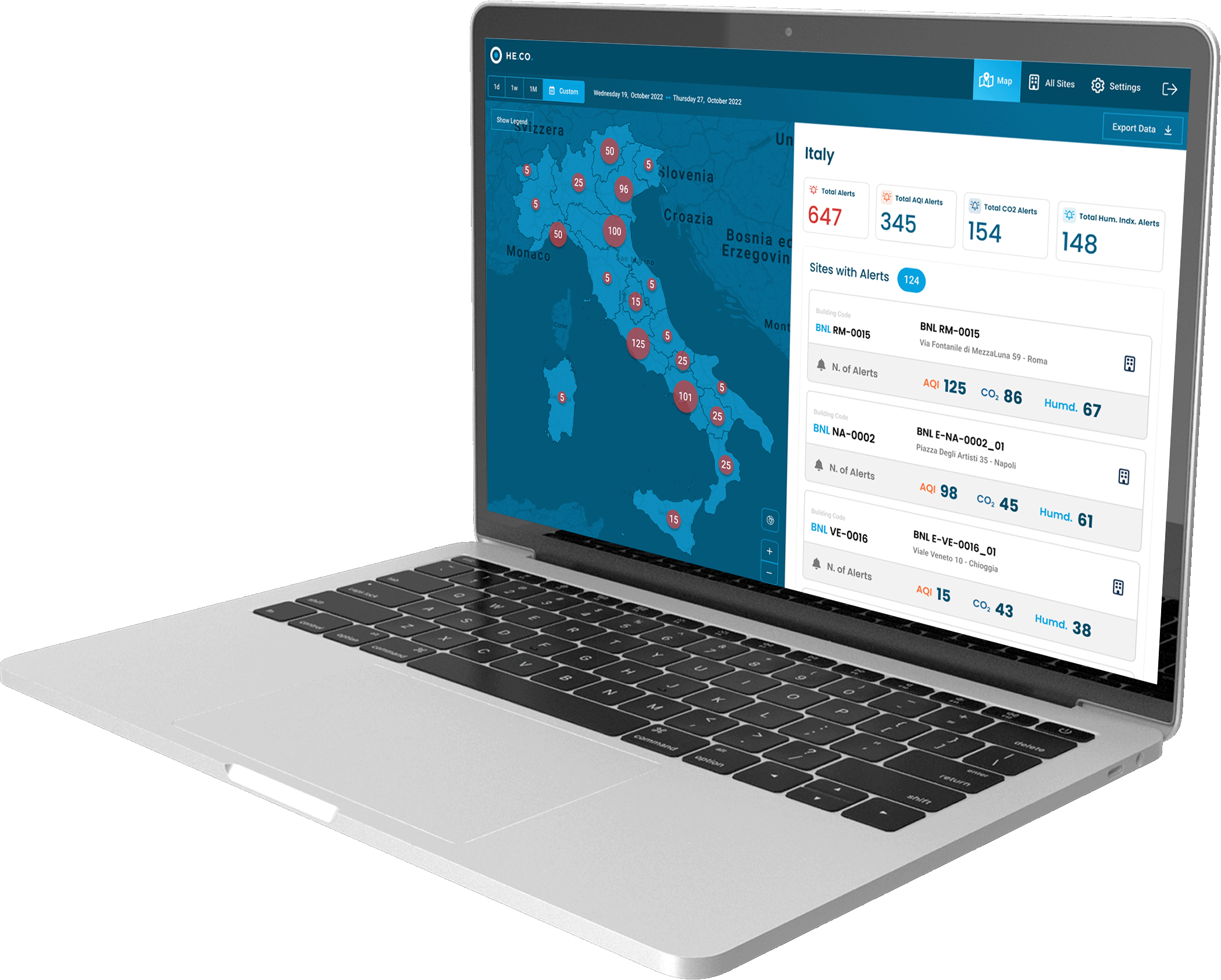 Computer-classic
Software Suite
Allows you to control and monitor your buildings remotely and at any time.
OverBoard
He.Co. (Q1 2023)
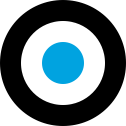 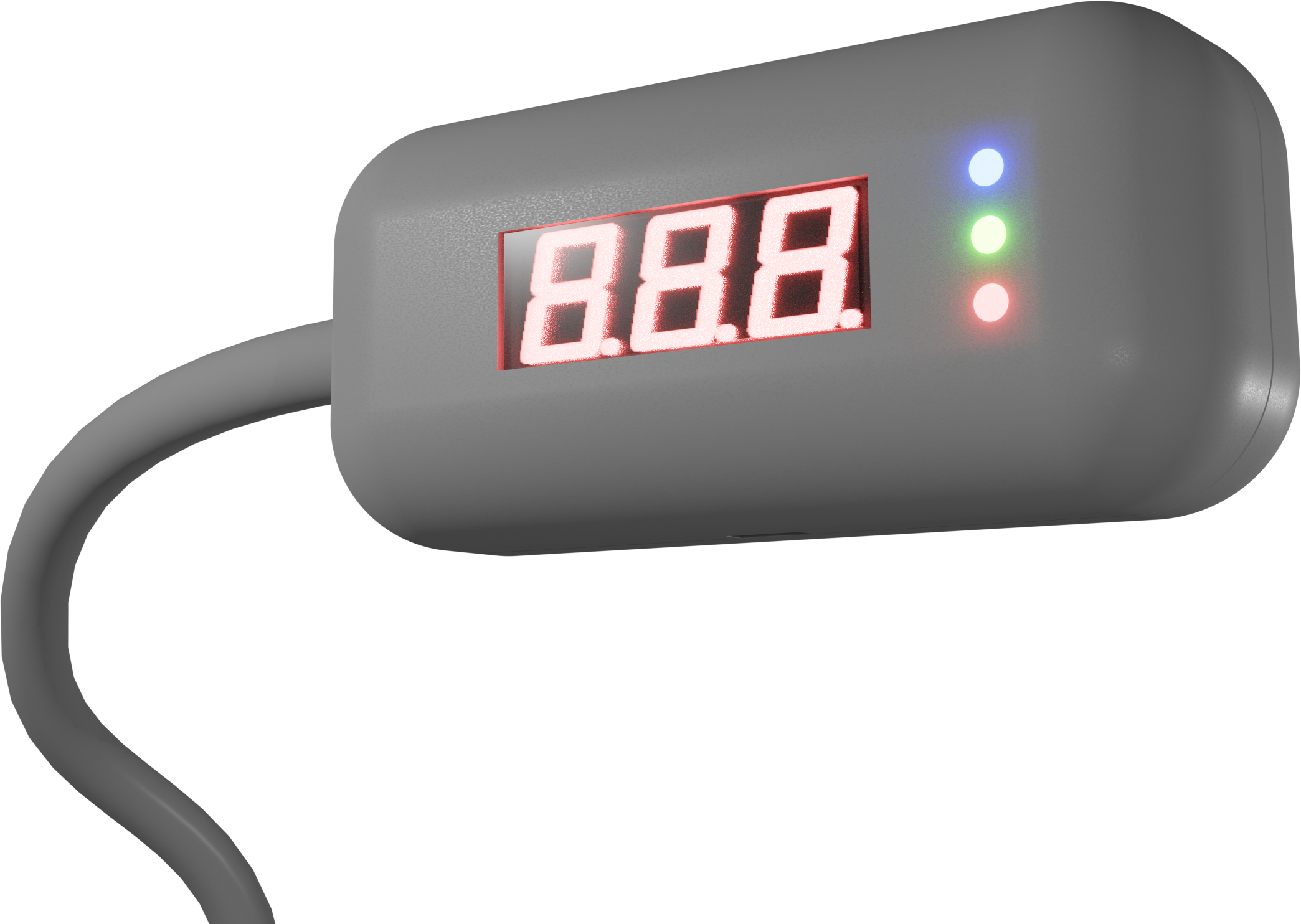 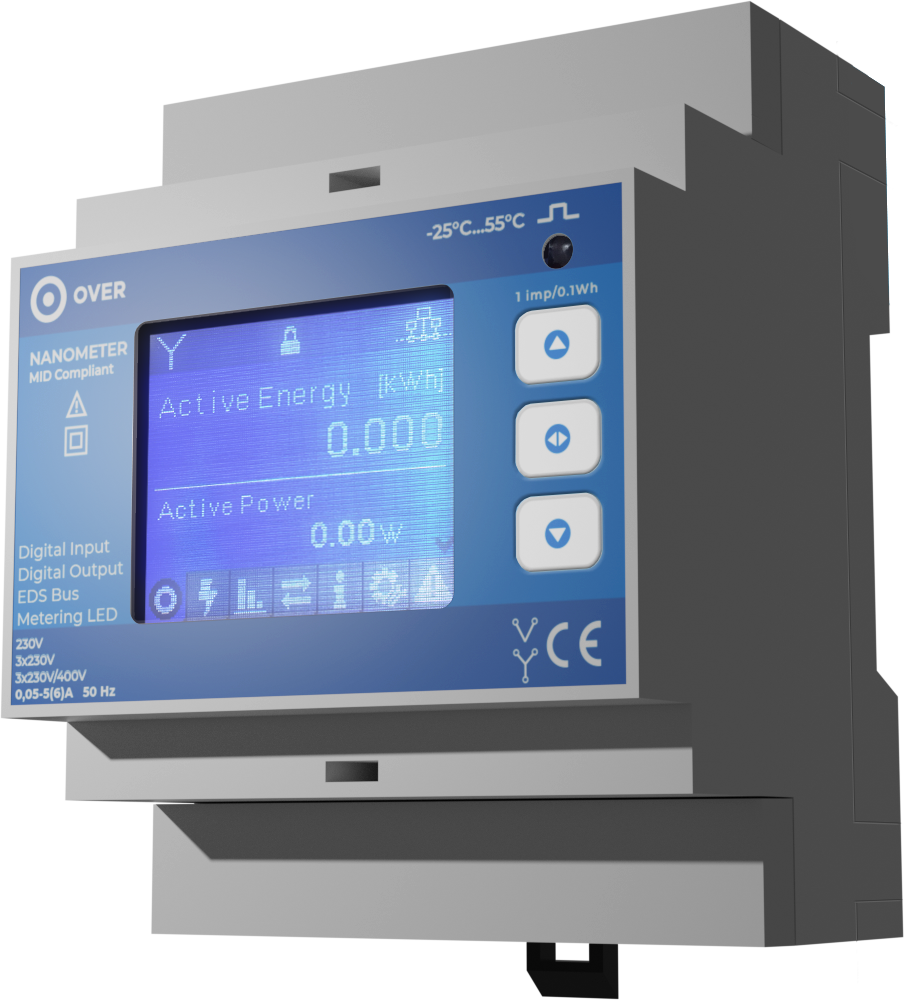 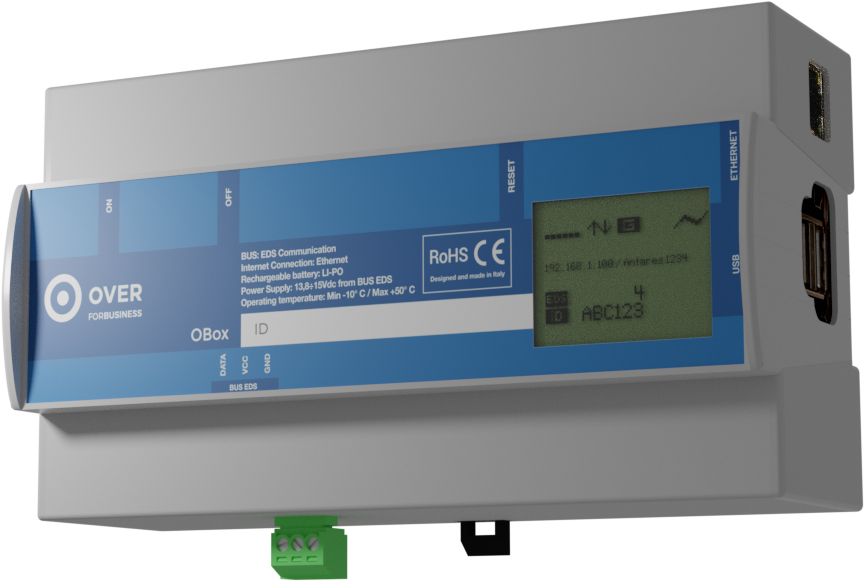 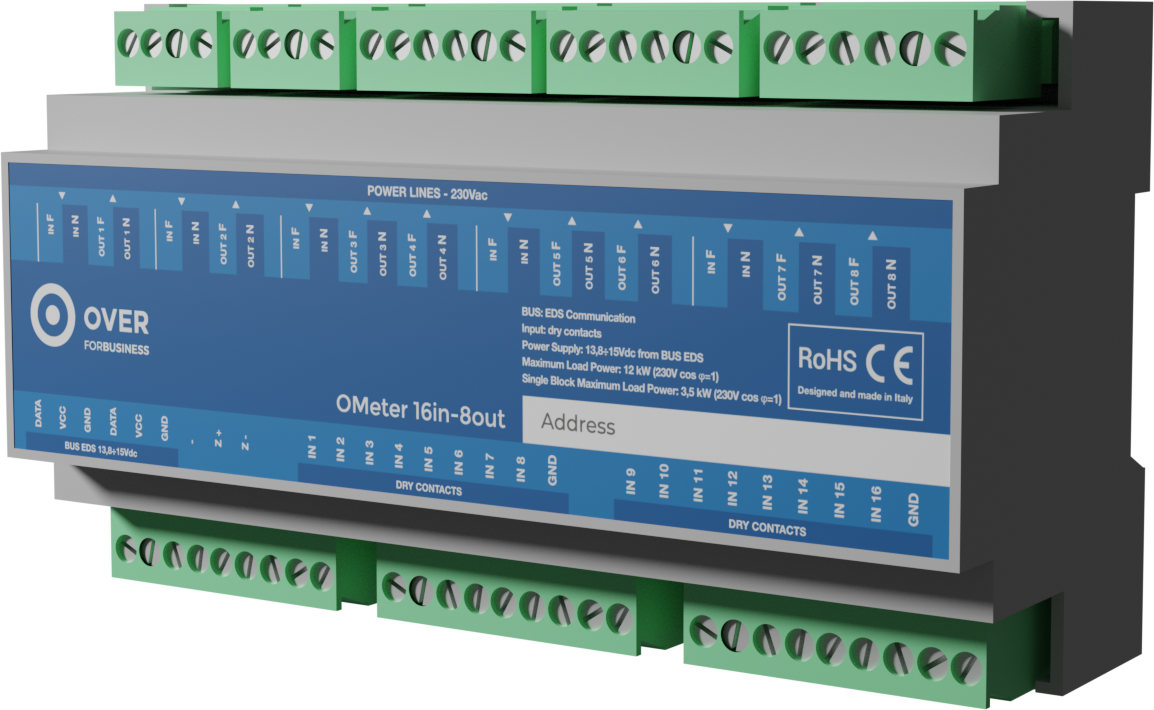 plug-circle-check
Energy Management
Tools for monitoring and automating energy consumption.
NanOMeter
OBox
OMeter
Octopus
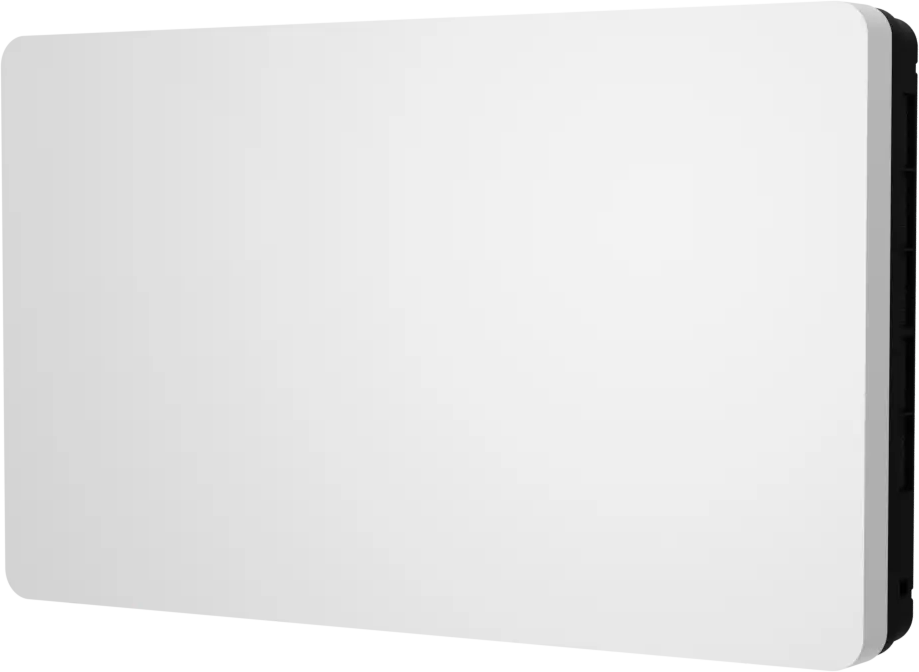 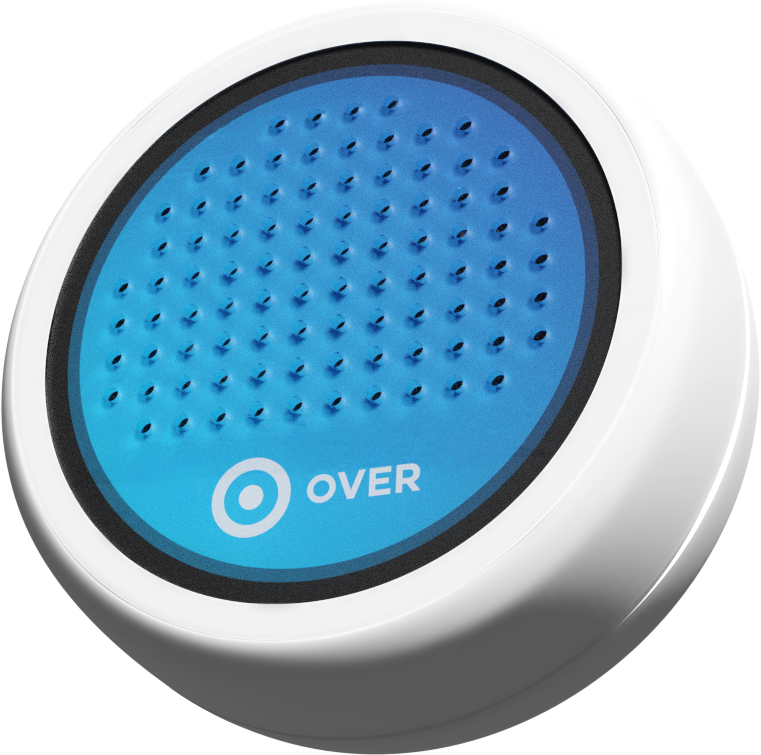 Air-conditioner
Air Quality
Tools for monitoring air quality and its purification and sanctification.
OSensor
AirFrame®
What we do
Software Suite
Support fo financing, certification process, energy management, energy audit and standards compliance.
Energy Management
Hardware and software solution for monitoring, reporting and automating building and reduce energy consumption.
Air Quality
Hardware and software solution for monitoring, reporting and automating building to have health and safe and comfortable environment, decreasing energy consumption.
Computer-classic
SoftwareSuite
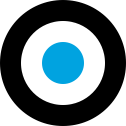 AirQuality
plug-circle-check
Air-conditioner
EnergyManagement
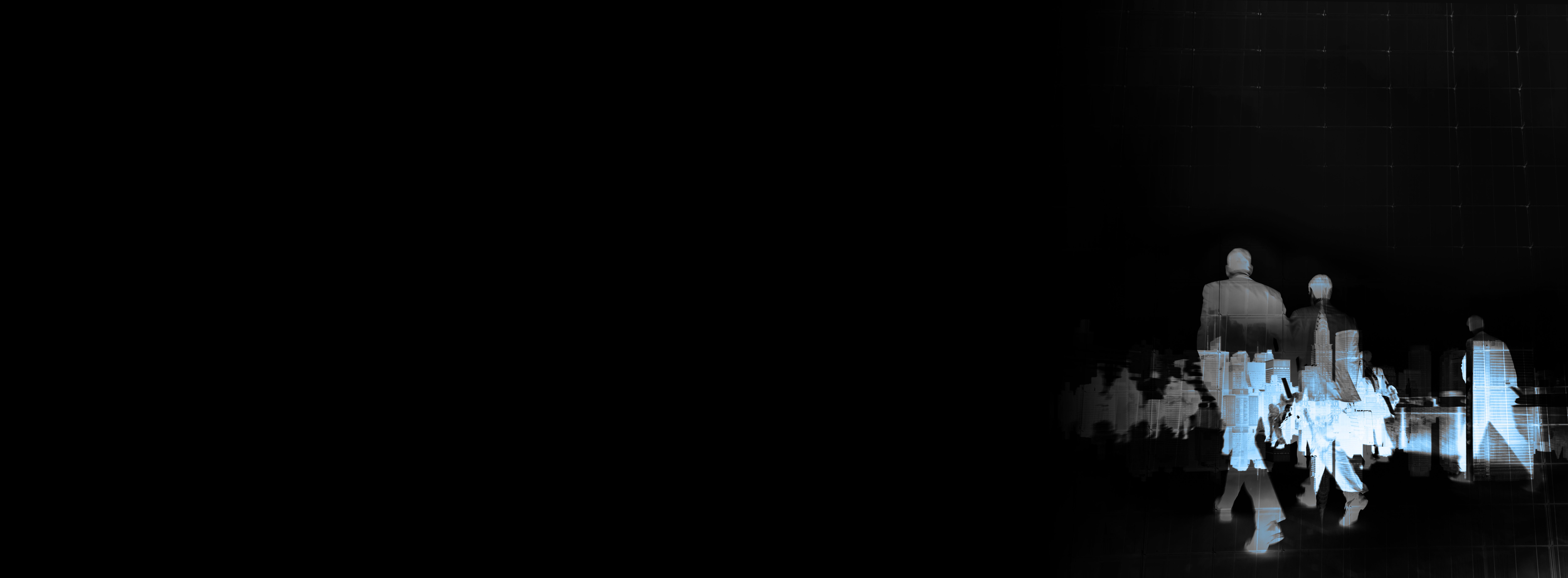 5 HQs in the world
60M€ turn-over
500+ employees
Atlante  Holding
Since 2020 OVER has been part of Atlante Holding, a group that makes sustainability its foundation thanks to the synergy between the companies that are part of it and its multifaceted and result-oriented entrepreneurial background.
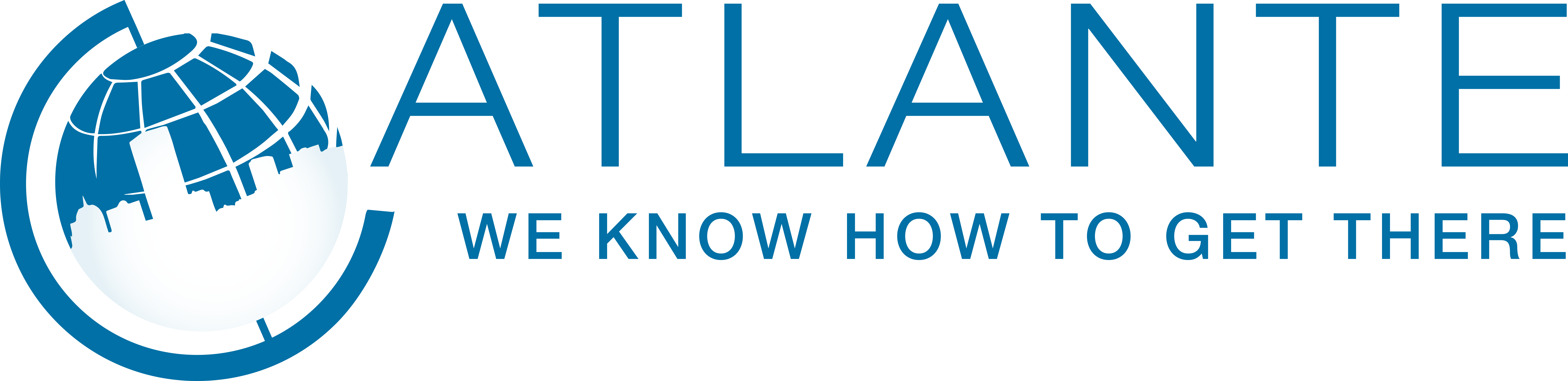 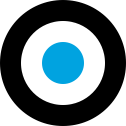 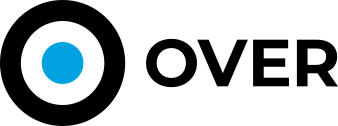 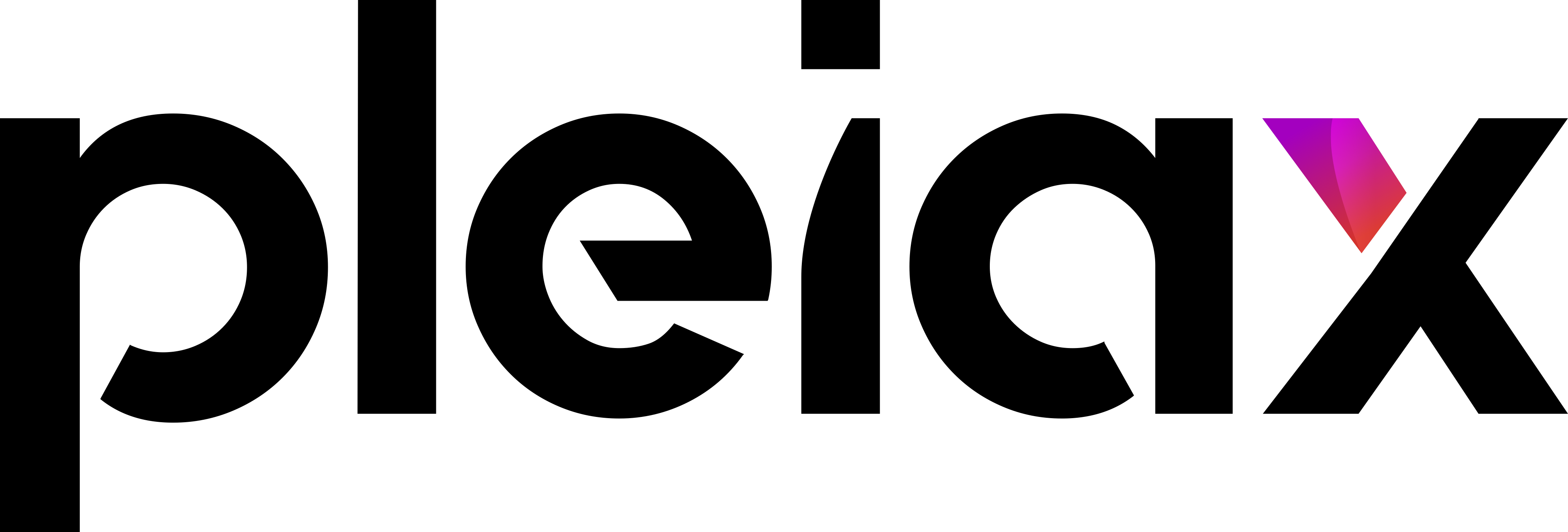 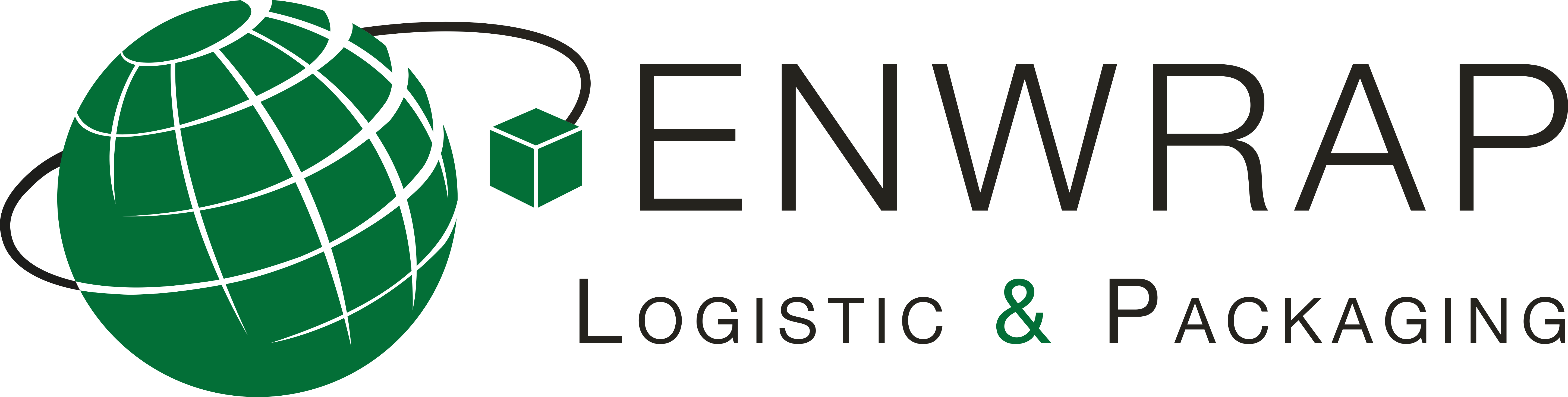 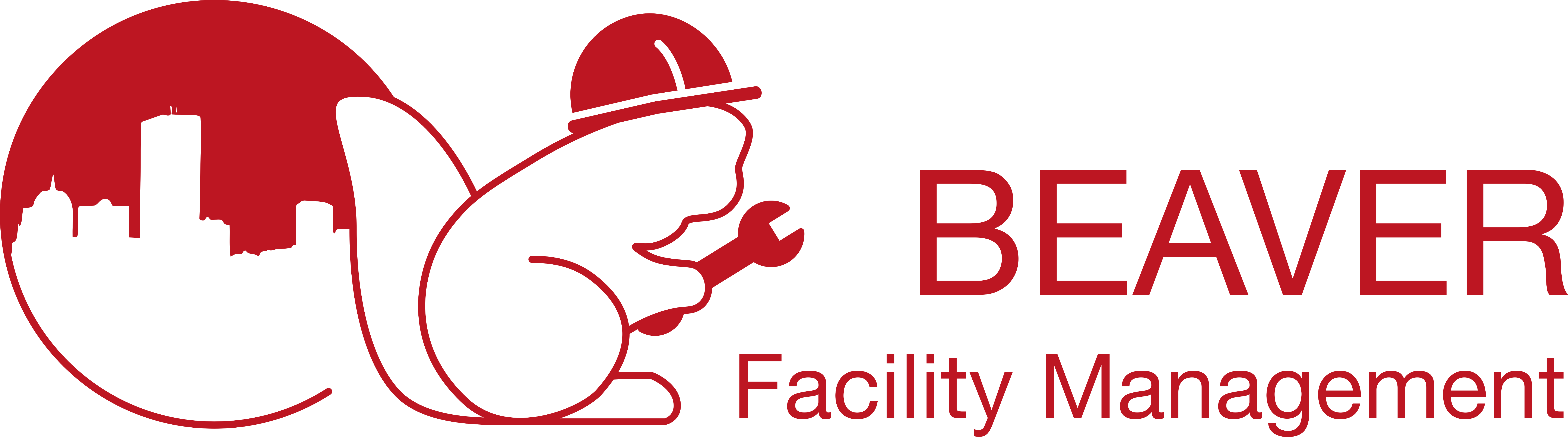 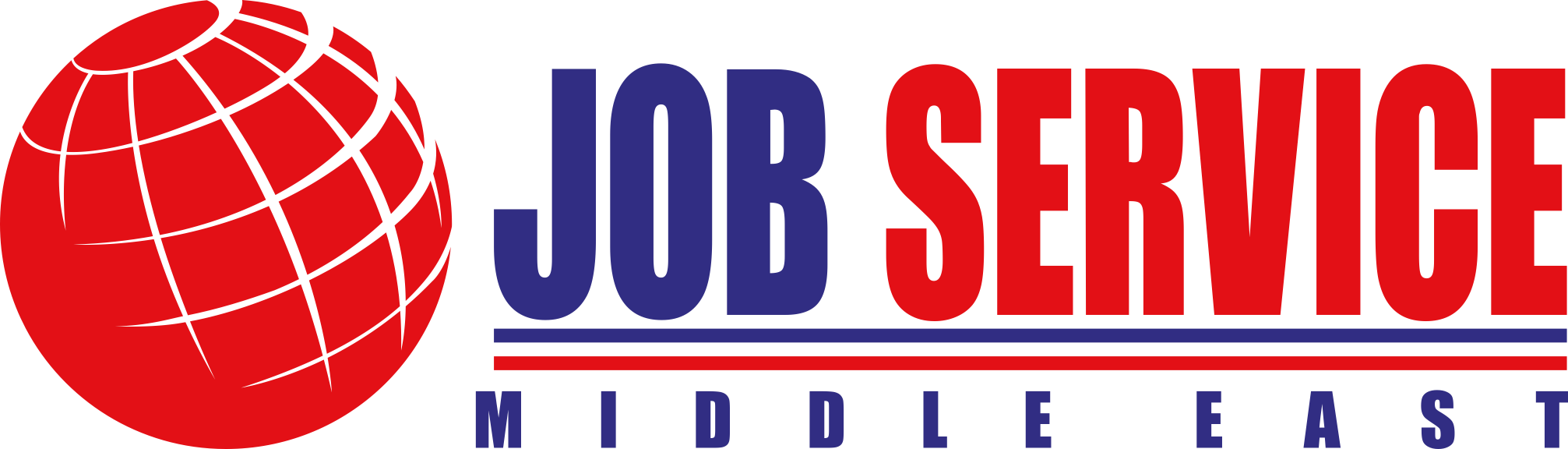 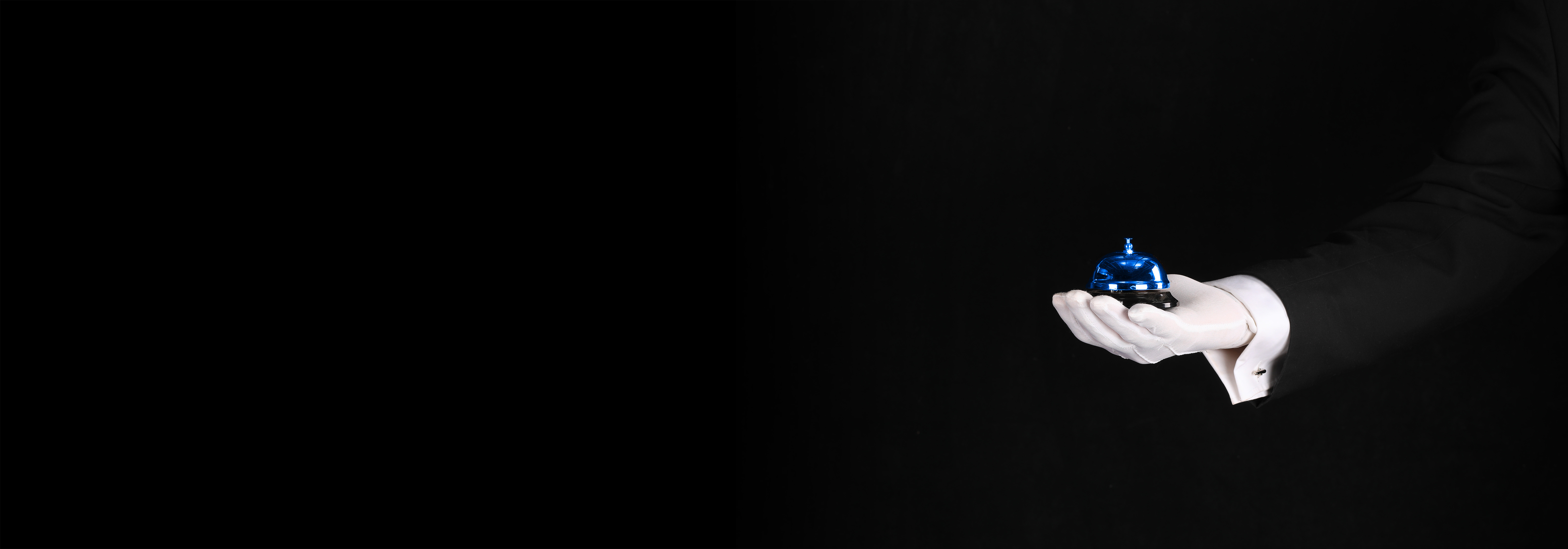 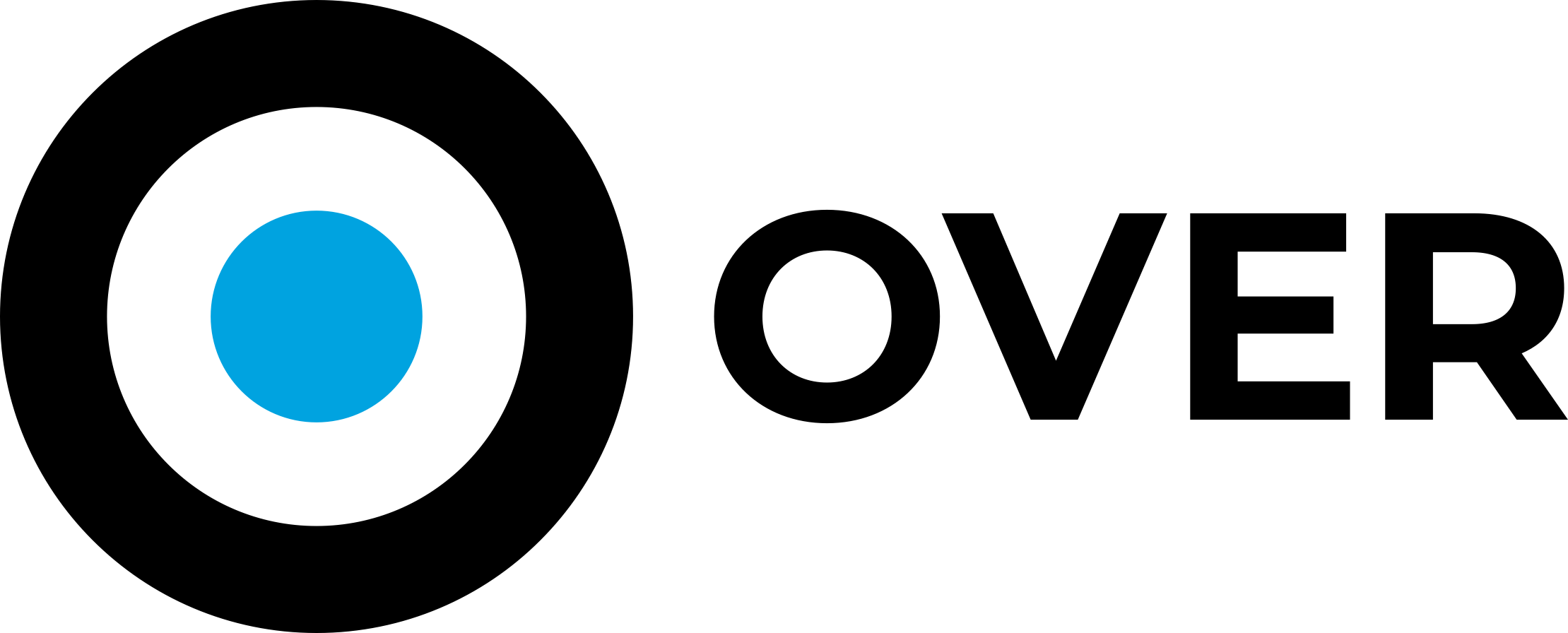 Rome Via Sante Bargellini 62, Roma (RM) - Italy
Milan Viale Piemonte 37, Cologno Monzese (MI) - Italy
Dubai Office n. 124, Bldg 8, Dubai Media City, Dubai - United Arab Emirates
London 2 Portman Street, W1H6DU London - United Kingdom
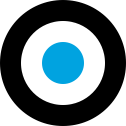 info@overtechnologies.com